О таксономии Блума
Робский В.В.
Таксоно́мия (от др.-греч. τάξις — строй, порядок и νόμος — закон)
Учение о принципах и практике классификации и систематизации сложноорганизованных иерархически соотносящихся сущностей. 
Принципы таксономии применяются для упорядочивания объектов географии, геологии, языкознания, этнографии и всего многообразия органического мира.
Бенджамин Сэмюэль Блум
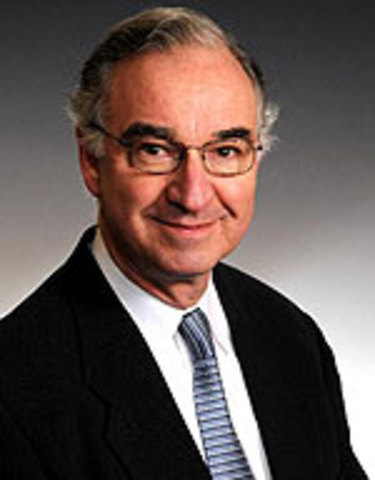 1913 – 1999.
Американский психолог методов обучения.
Книга: "Классификация образовательных целей" (Taxonomy of Educational Objectives).
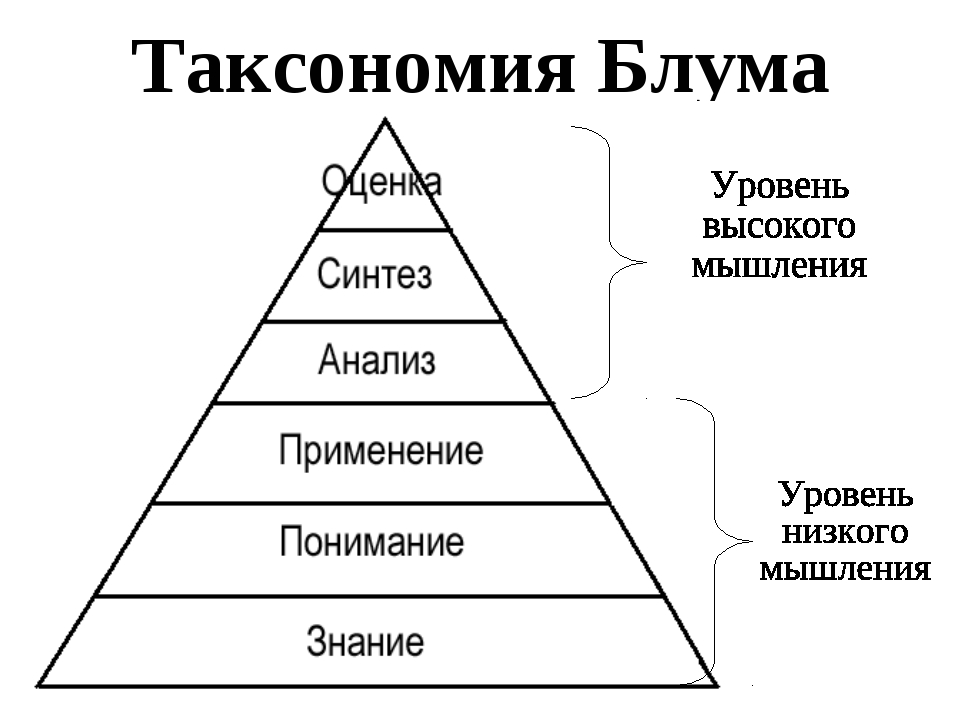 Принципы таксономии Блума
Практическая направленность: должна быть эффективным инструментом для учителя-практика;
Психологический: должна базироваться на современных достижения психологической науки;
Логический: должна быть логически завершенной и обладать внутренней стройностью;
Объективность: иерархия целей не означает иерархии их ценностей.
Три сферы образовательных целей
Цель таксономии Блума — мотивировать педагогов фокусироваться на всех трёх сферах, предлагая, таким образом, наиболее полную форму обучения.
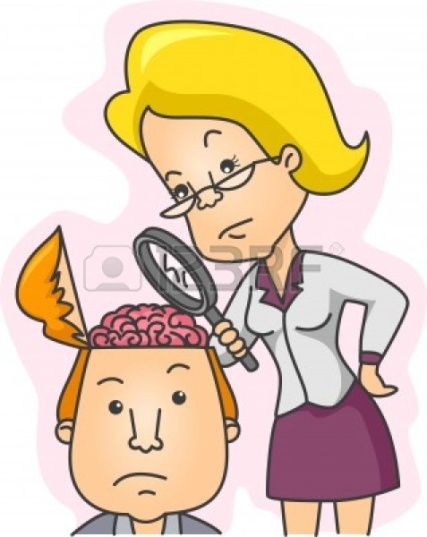 Цели от запоминания и воспроизведения изученного материала до решения проблем, в ходе которого необходимо переосмыслить имеющиеся знания, строить их новые сочетания с предварительно изученными идеями, методами, процедурами (способами действий), включая создание нового.
Когнитивная область
1. Знание
Ученик: 
знает (запоминает и воспроизводит) употребляемые термины; 
знает конкретные факты; 
знает методы и процедуры; 
знает основные понятия; 
знает правила и принципы.
1. Знание: ключевые слова для побуждения учащихся
перечислите, 
запомните, 
назовите
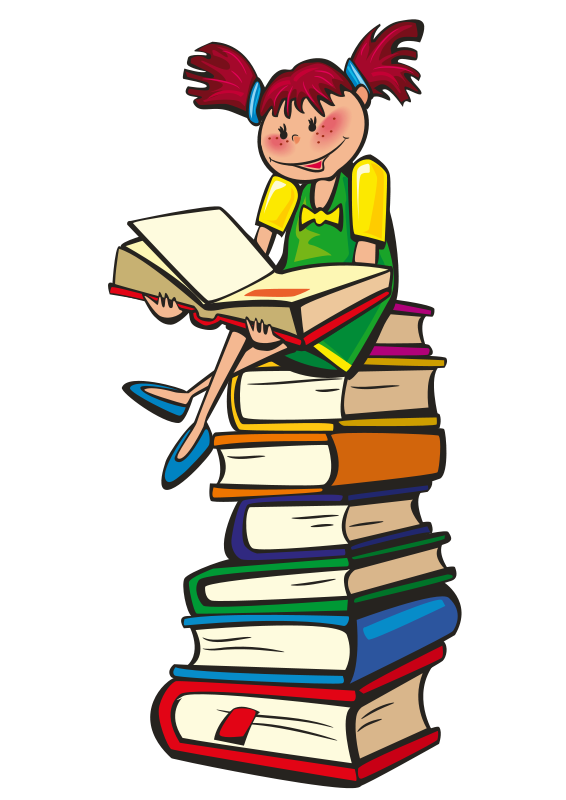 2. Понимание
Ученик: 
понимает факты, правила и принципы; 
интерпретирует словесный материал, схемы, графики, диаграммы; 
преобразует словесный материал в математические выражения; 
предположительно описывает будущие последствия, вытекающие из имеющихся данных.
2. Понимание: ключевые слова для побуждения учащихся
обсудите, 
определите, 
расскажите
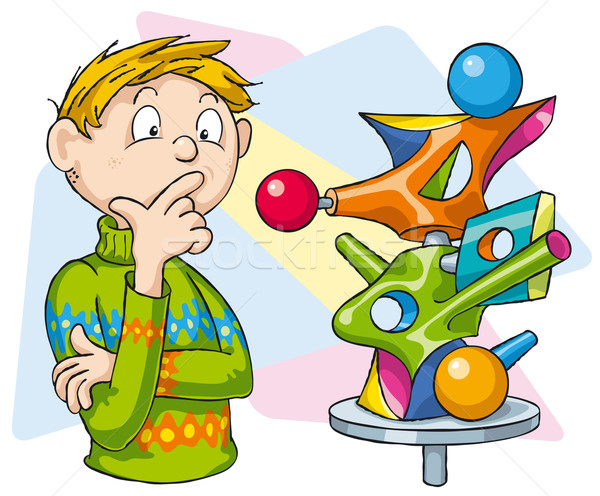 3. Применение
Ученик: 
использует понятия и принципы в новых ситуациях; 
применяет законы, теории в конкретных практических ситуациях; 
демонстрирует правильное применение метода или процедуры.
3. Применение: ключевые слова для побуждения учащихся
примените, 
вычислите, 
выберите, 
обнаружьте, 
проведите эксперимент, 
спланируйте, 
покажите, 
используйте 
т.д.
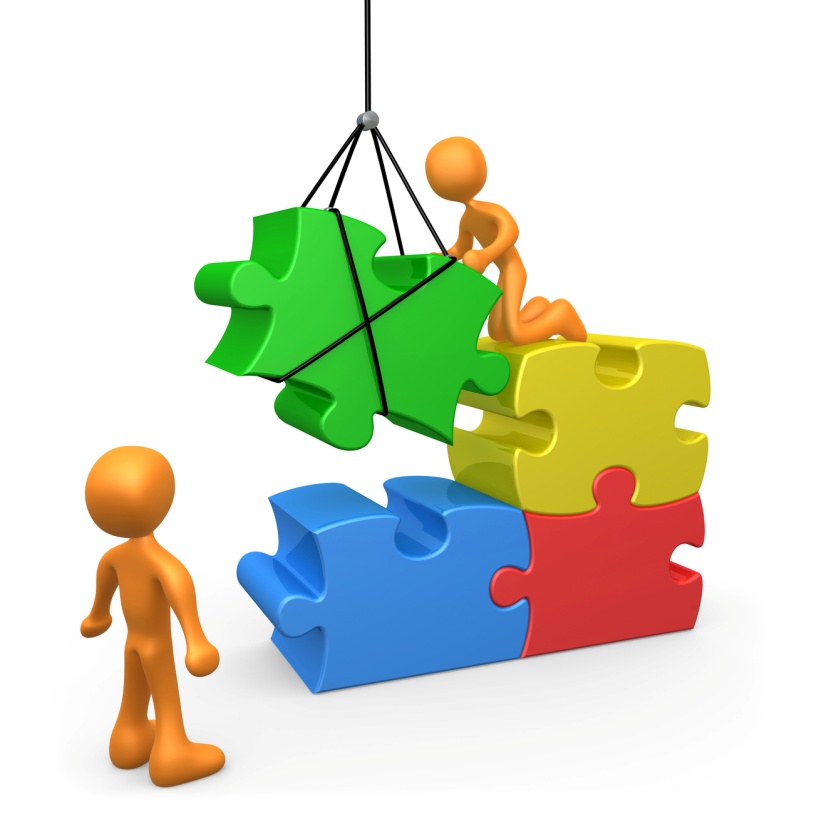 4. Анализ
Ученик: 
выделяет скрытые (неявные) предположения; 
видит ошибки и упущения в логике рассуждений; 
проводит разграничения между фактами и следствиями; 
оценивает значимость данных.
4. Анализ: ключевые слова для побуждения учащихся
проанализируйте, 
оцените, 
сгруппируйте, 
сравните, 
обсудите, 
объясните, 
проверьте
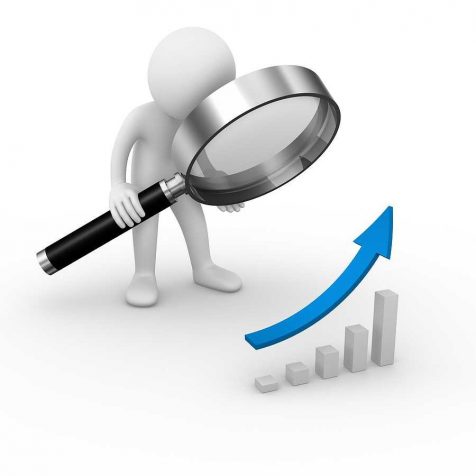 5. Синтез
Достижение соответствующих учебных результатов предполагает деятельность творческого характера, направленную на создание новых схем, структур. 
Ученик: 
пишет небольшое творческое сочинение; 
предлагает план проведения эксперимента; 
использует знания из различных областей, чтобы составить план решения той или иной проблемы.
5. Синтез: ключевые слова для побуждения учащихся
соберите, 
составьте, 
создайте, 
разработайте, 
сформулируйте, 
подготовьте, предложите,
установите, замените
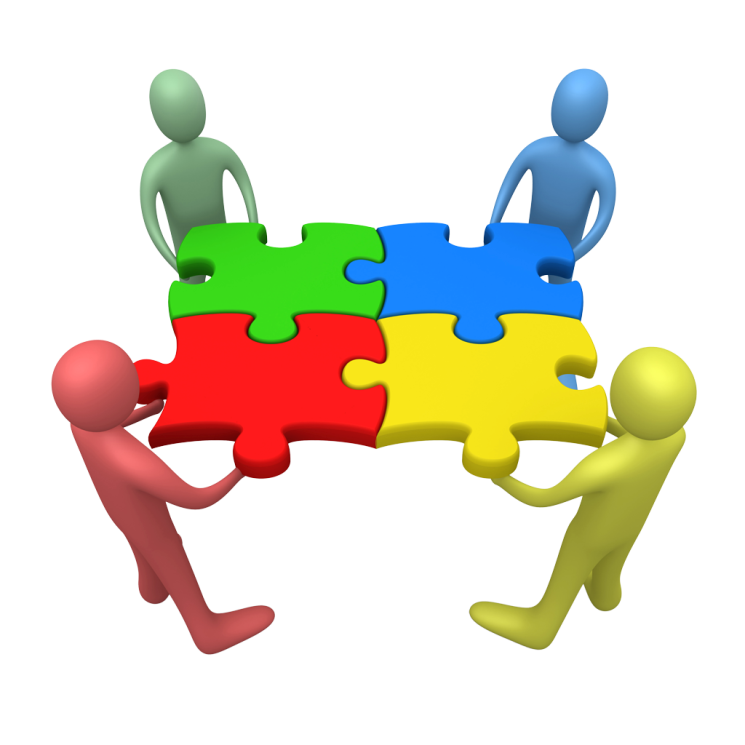 6. Оценка
Данная категория предполагает достижение учебных результатов всех предшествующих категорий. 
Ученик: 
оценивает логику построения материала в виде письменного текста; 
оценивает соответствие выводов имеющимся данным, значимость того или иного продукта деятельности, исходя из внутренних критериев; 
оценивает значимость того или иного продукта деятельности, исходя из внешних критериев.
6. Оценка: ключевые слова для побуждения учащихся
докажите,  
выберите, сравните, 
сделайте вывод, 
обоснуйте,  объясните,  
предскажите, 
проранжируйте, 
проверьте, оцените
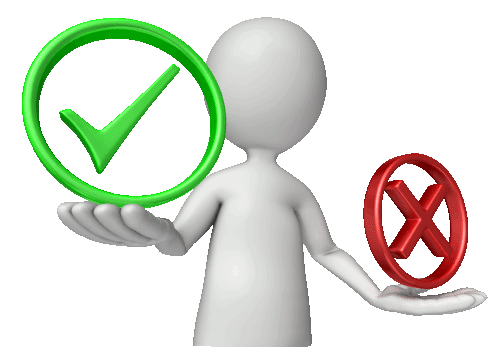 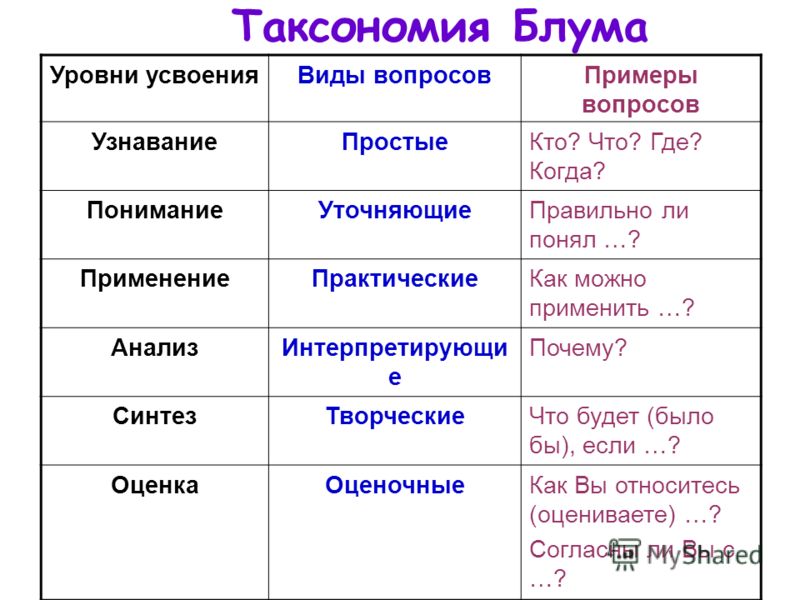 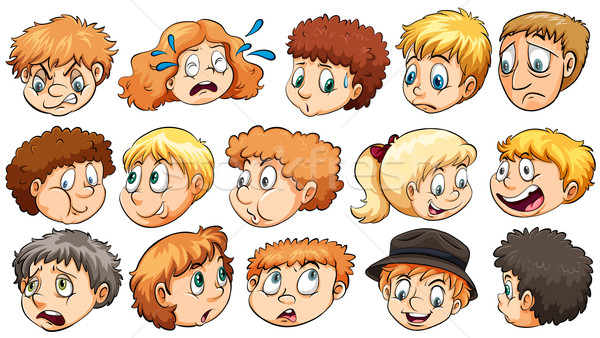 Умения в этой области отражают то, как человек реагирует эмоционально, насколько он способен чувствовать чужую радость или боль. Аффективные цели связаны с человеческими отношениями, эмоциями, чувствами.
Аффективная область
1. Восприятие
Готовность и способность воспринимать явления и стимулы окружающего мира. 
Ученик: 
проявляет осознание важности учения; 
внимательно слушает высказывания окружающих в классе, в беседе и т. д., проявляет осознание эстетических факторов в жизни; 
восприимчив к проблемам и потребностям других людей, к проблемам общественной жизни.
2. Реагирование (отклик)
Активные проявления, исходящие от самого ученика. 
Ученик: 
выполняет заданную учителем домашнюю работу; 
подчиняется внутришкольному распорядку и правилам поведения; 
участвует в обсуждении вопросов в классе; 
добровольно вызывается выполнять задание; 
проявляет интерес к учебному предмету.
3. Усвоение ценностной ориентации
Отношение к объектам, явлениям или видам деятельности. 
Ученик: 
проявляет устойчивое желание, например, овладеть навыками грамотной речи; 
целенаправленно изучает различные точки зрения с тем, чтобы вынести собственное суждение; 
проявляет убежденность, отстаивая тот или иной идеал.
4. Организация ценностных ориентаций
Формирование системы ценностей на основе наиболее значимых и устойчивых. 
Ученик: 
стремится определить основные черты своего любимого произведения искусства; 
принимает ответственность за свое поведение; 
понимает свои возможности и ограничения; 
строит жизненные планы в соответствии с осознанными интересами и убеждениями.
5. Распространение ценностной ориентации на деятельность
Ценности определяют поведение индивида. 
Ученик: 
устойчиво проявляет самостоятельность в работе; 
стремится к сотрудничеству в групповой деятельности; 
готов пересматривать свои суждения и менять образ действий при наличии убедительных аргументов; 
постоянно проявляет навыки личной гигиены и здорового образа жизни; 
формулирует устойчивое и последовательное жизненное кредо.
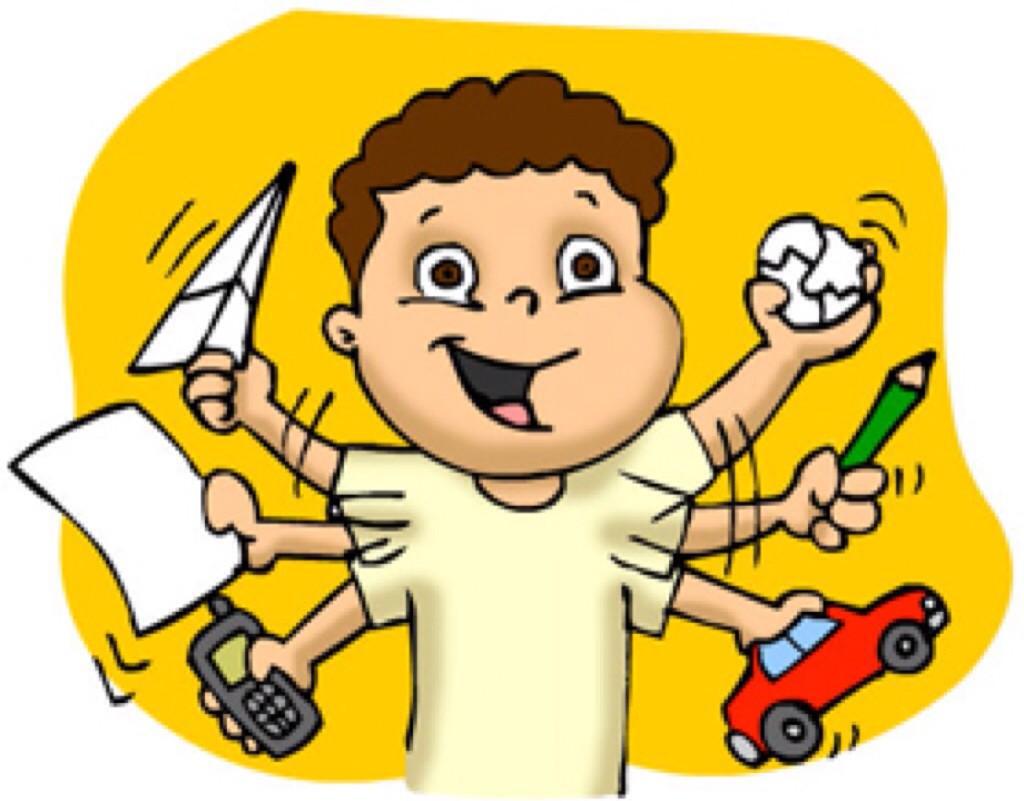 Умения в этой области описывают способность к манипуляциям с орудиями или инструментами. Психомоторные цели обычно связывают с изменением или развитием практических навыков.
Психомоторная область
Категории психомоторной области
Данная сфера является самой малоизученной.
В основном, физические навыки, включающие в себя координацию мозговой и мышечной деятельности. 
Конкретные умения и навыки имеют примерно одинаковый алгоритм отработки.
Алгоритм получения навыка
получение первоначальной информации о навыке (пример, описание), 
осмысление, 
применение на практике, 
оценка результата.
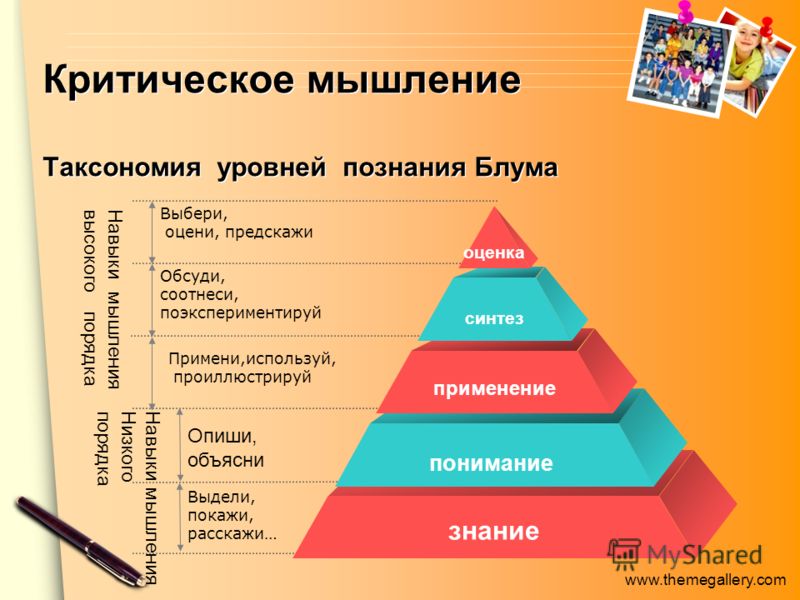 Спасибо за внимание!
Сайт «Педагогический навигатор» 
http://pednavigator.ru/


Образовательный YouTube-канал «Проект 2ВВ»
https://www.youtube.com/channel/UCtL-WlPKAOLdn4XkfGmv_Tg
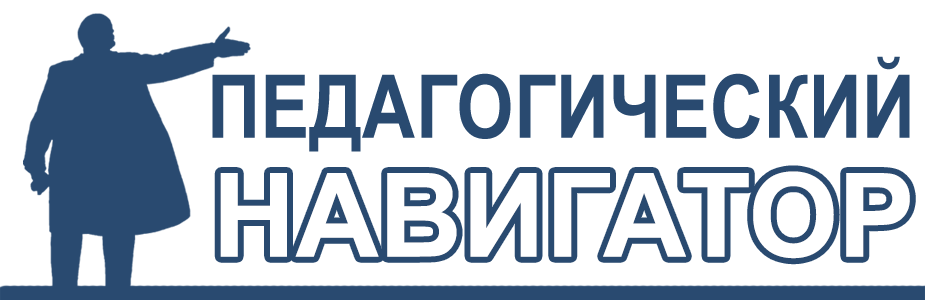 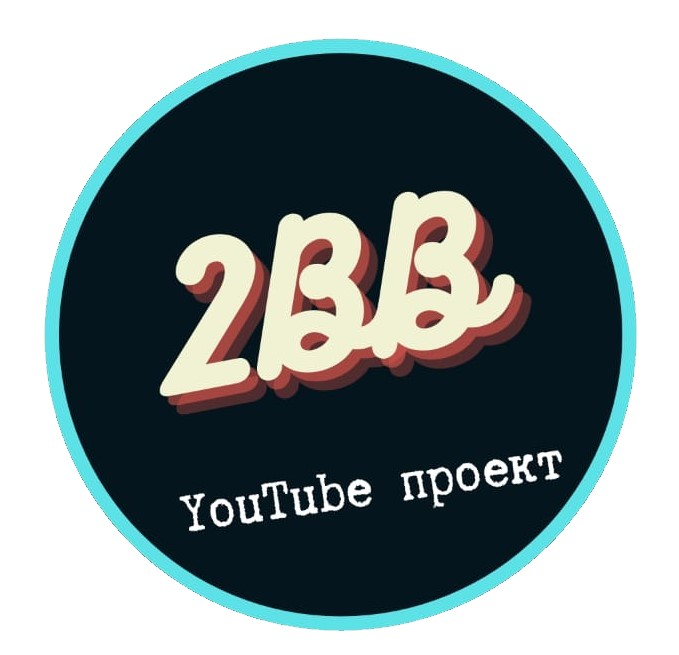